Mardi 26 mai 2020
Calcul mental
Petits problèmes
Emma joue à un jeu de l'oie. Elle est sur la case  8. Elle doit avancer de 8 cases. 
Sur quelle case va-t-elle arriver ?
Emma joue à un jeu de l'oie. Elle est sur la case  37. Elle doit avancer de 23 cases. 
Sur quelle case va-t-elle arriver ?
Emma joue à un jeu de l'oie. Elle est sur la case  54. Elle doit reculer de 2 cases. 
Sur quelle case va-t-elle arriver ?
Emma joue à un jeu de l'oie. Elle est sur la case  37. Elle doit reculer de 20 cases. 
Sur quelle case va-t-elle arriver ?
Emma joue à un jeu de l'oie. Elle était sur la case  4. Elle est arrivée sur la case 9.  
De combien de cases a-t-elle avancé ?
Emma joue à un jeu de l'oie. Elle était sur la case  40. Elle est arrivée sur la case 60.  
De combien de cases a-t-elle avancé ?
Trouver le bon nombre
-que des additions 
-pas plus d’une fois chaque nombre
2
3
15
18
35
Trouver le bon nombre
-que des additions 
-pas plus d’une fois chaque nombre
12
13
15
18
43
Trouver le bon nombre
-que des additions 
-pas plus d’une fois chaque nombre
17
13
19
27
49
Nombres et calculs
Technique opératoire de l’addition
Pour t’entraîner
Calcule en posant l’opération : 32 + 5 + 52
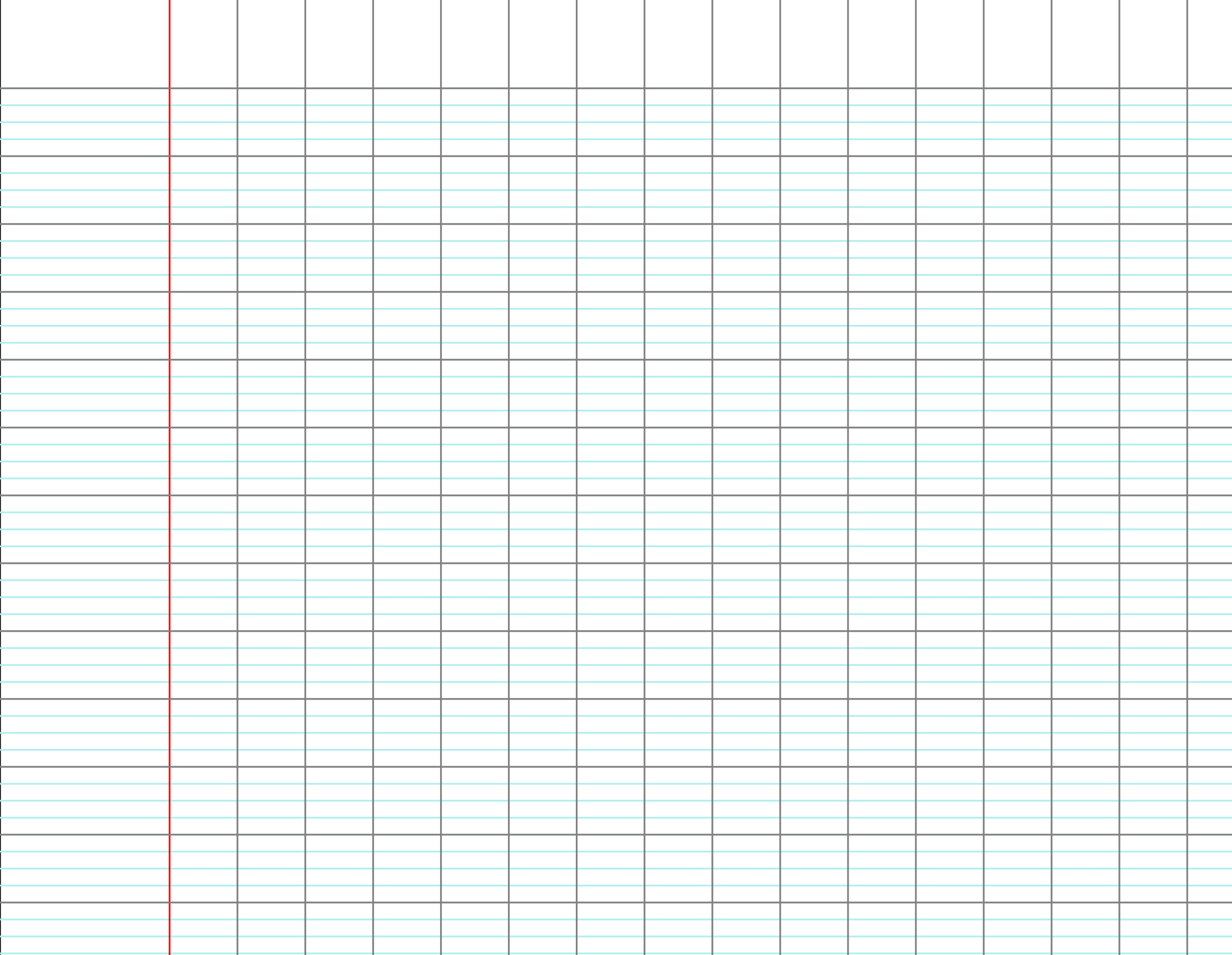 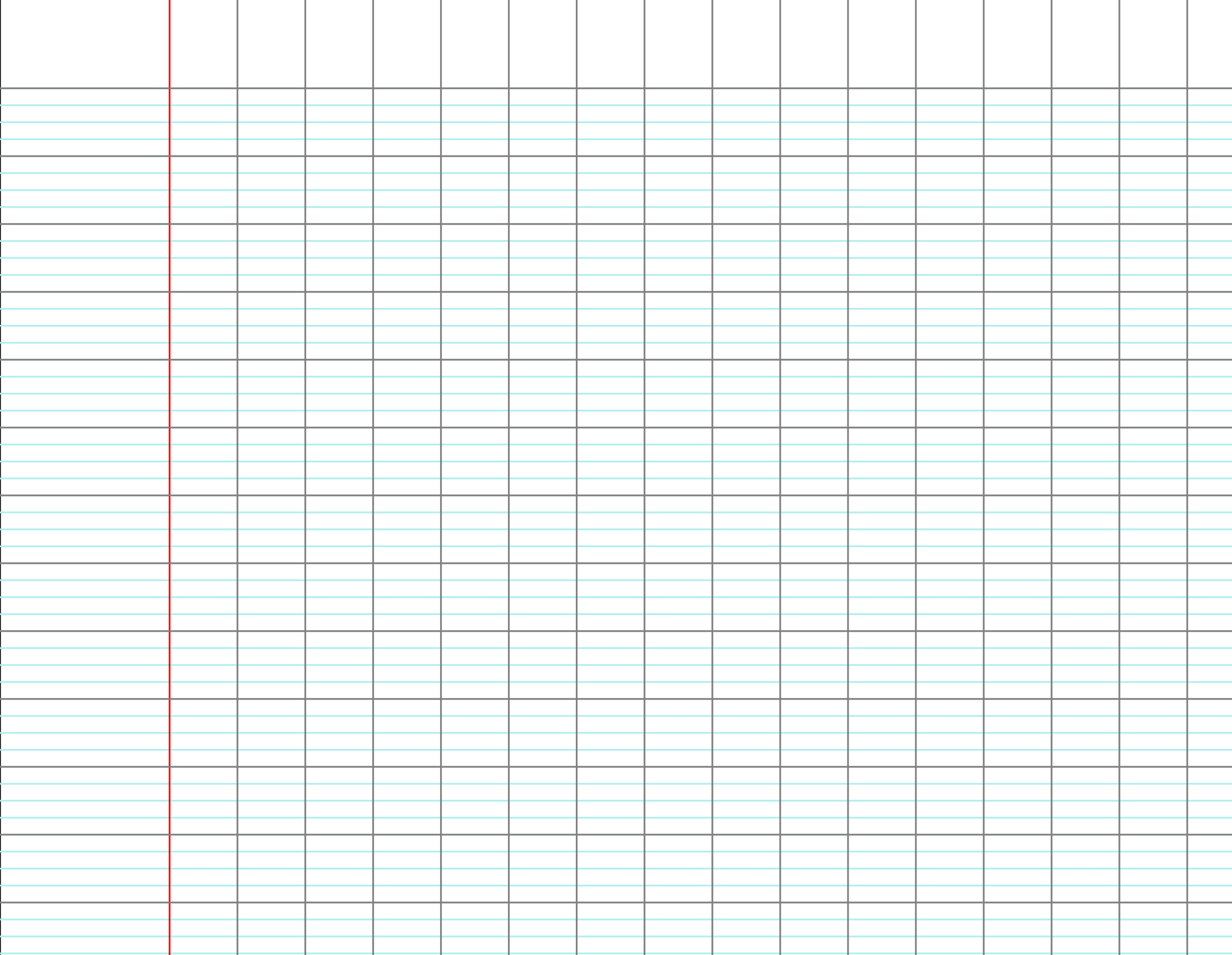 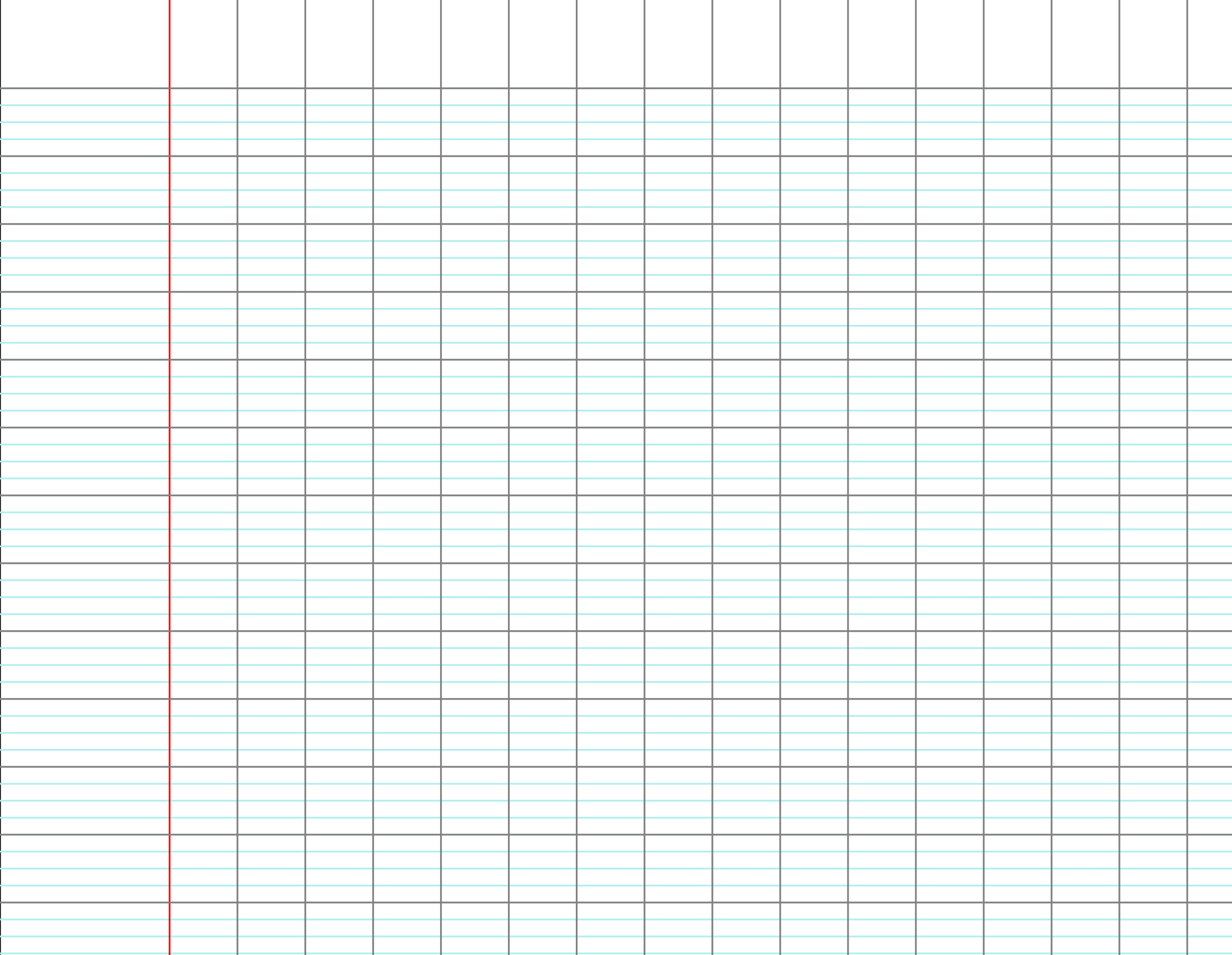 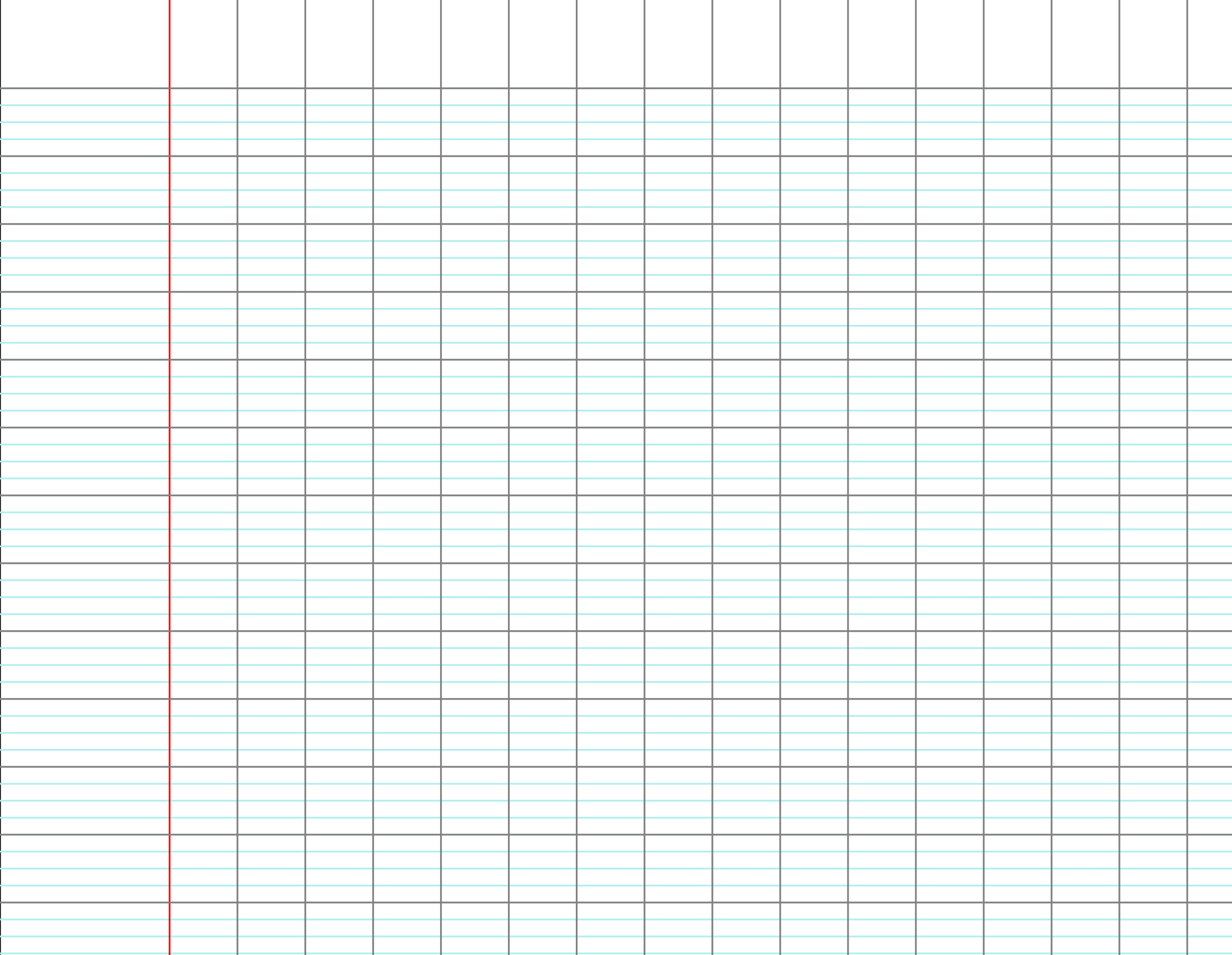 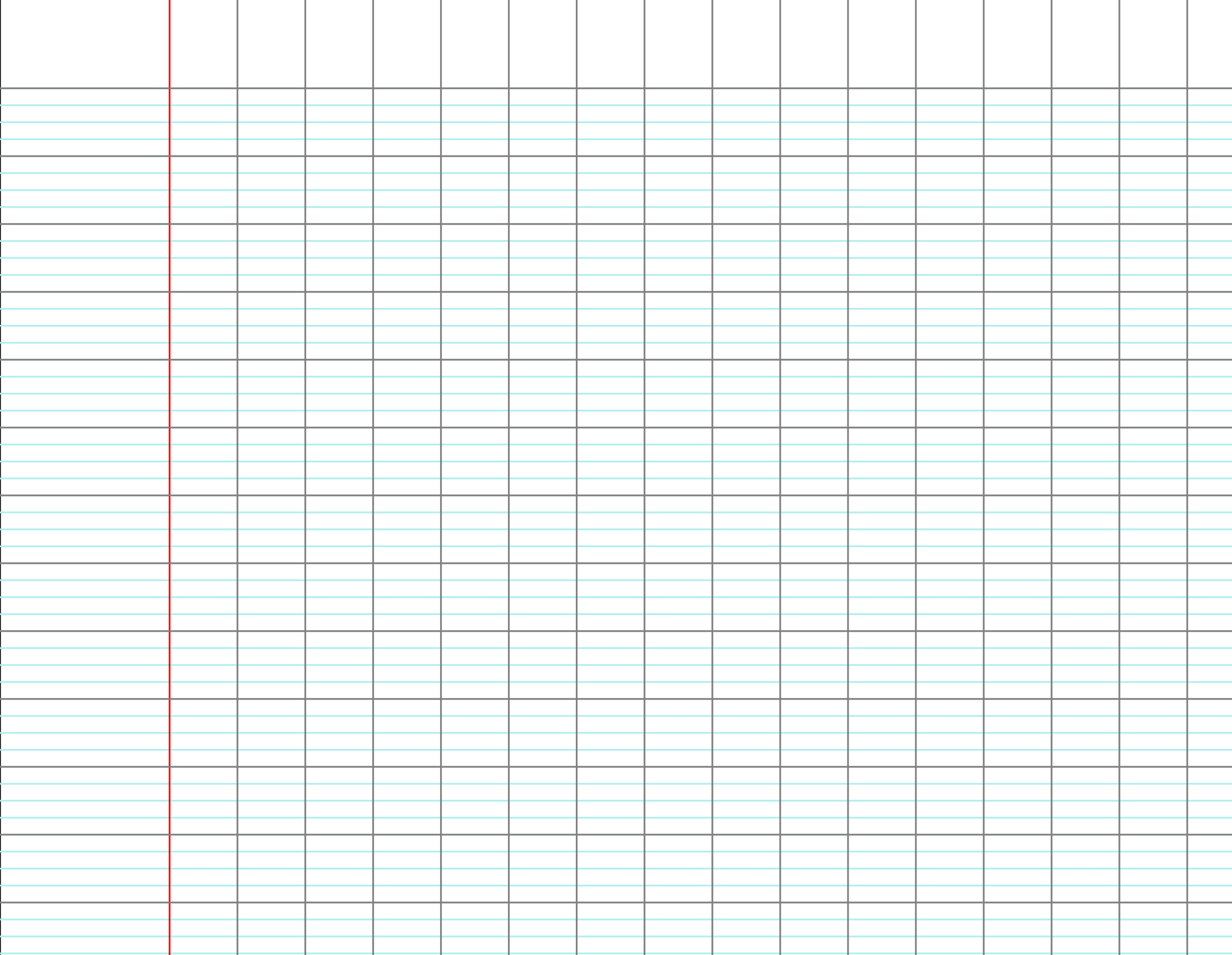 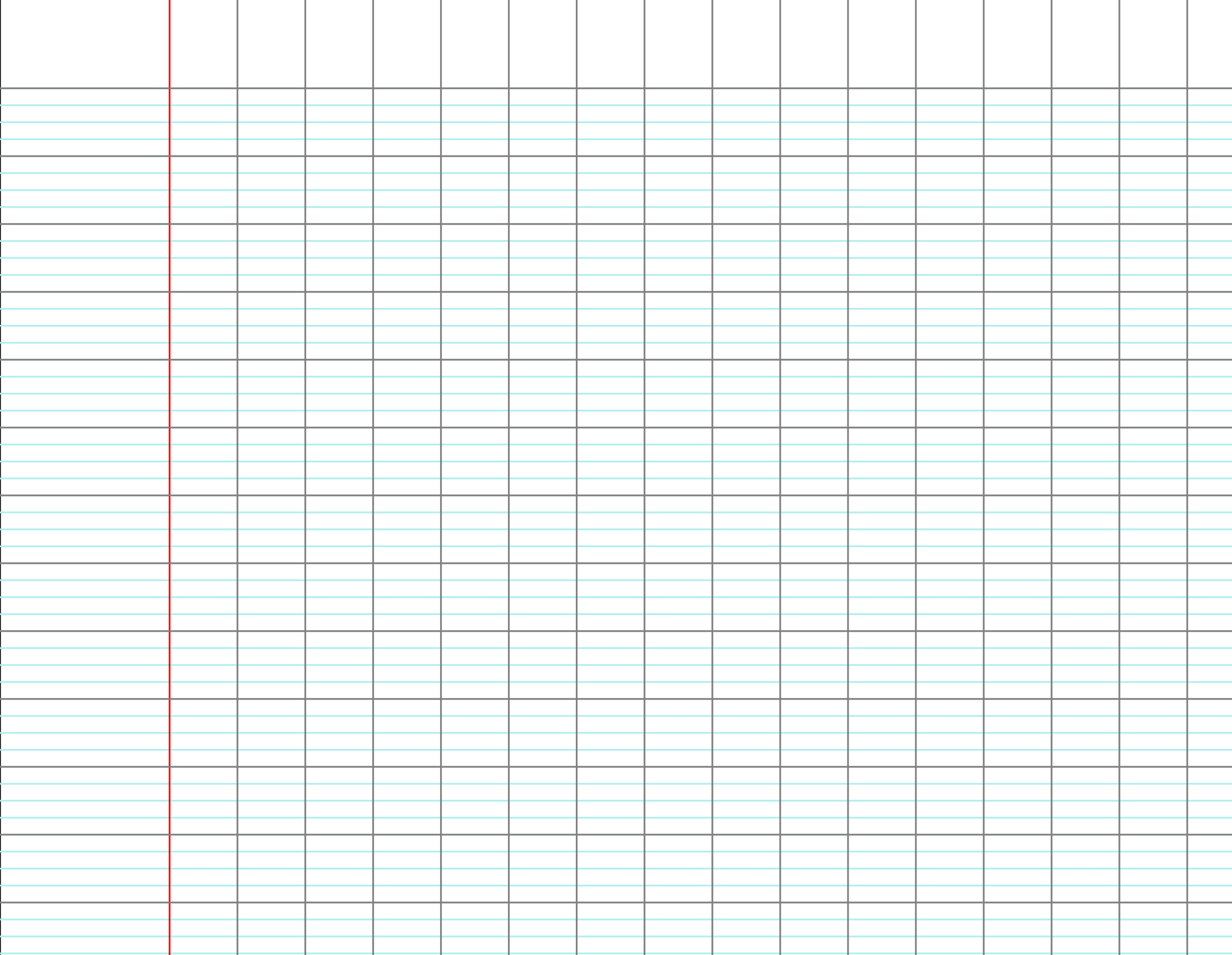 [Speaker Notes: A faire à la main]
Calcule en posant l’opération : 38 + 54
3 8
Calcule en posant l’opération : 38 + 54
3 8
+  5 4
+
Calcule en posant l’opération : 38 + 54
3 8
+  5 4
+
Calcule en posant l’opération : 38 + 54
3 8
+  5 4
+
Calcule en posant l’opération : 48 + 27
4 8
+
+ 2 7
[Speaker Notes: FAIRE 0 LA MAIN]
Calcule en posant l’opération : 56+35
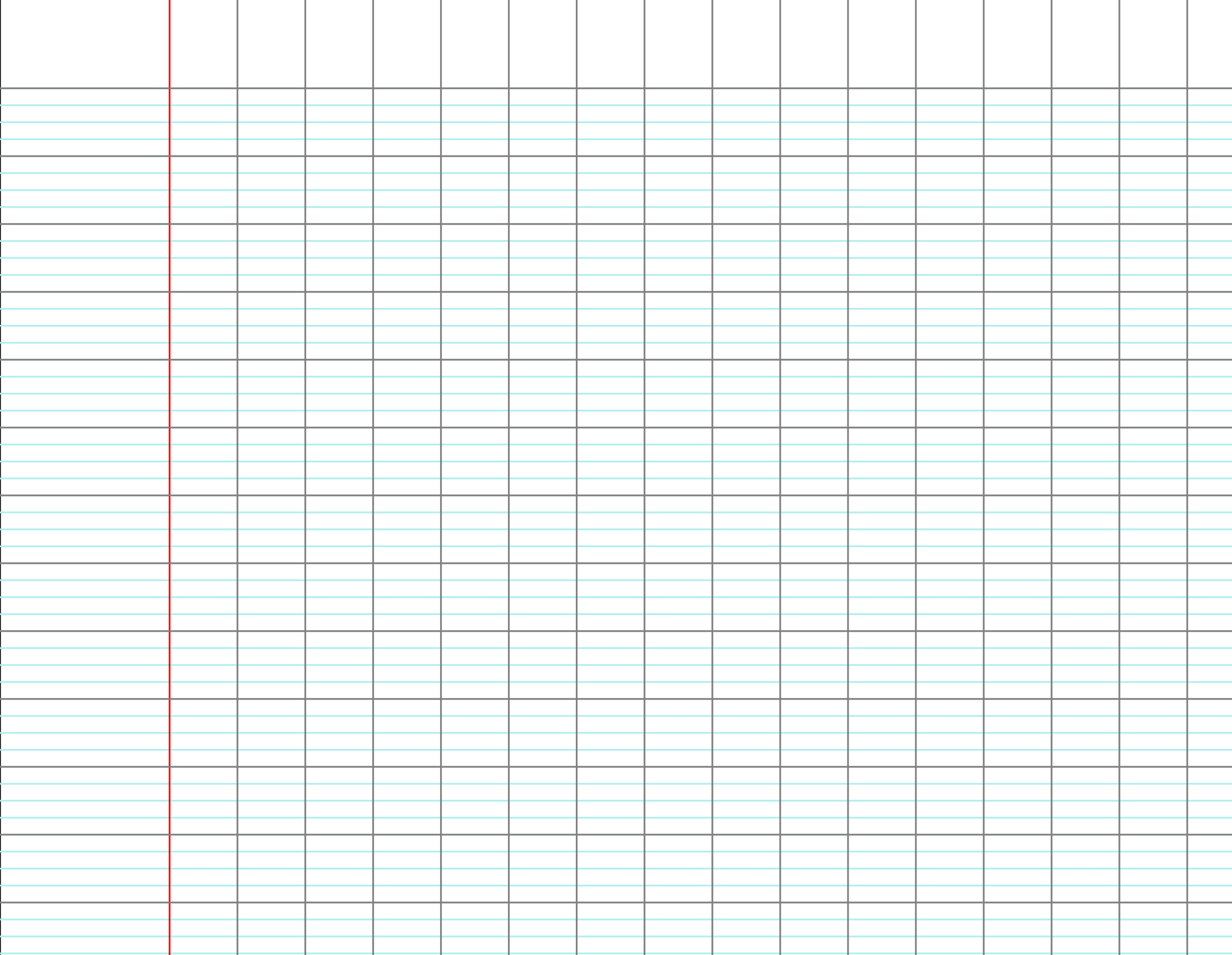 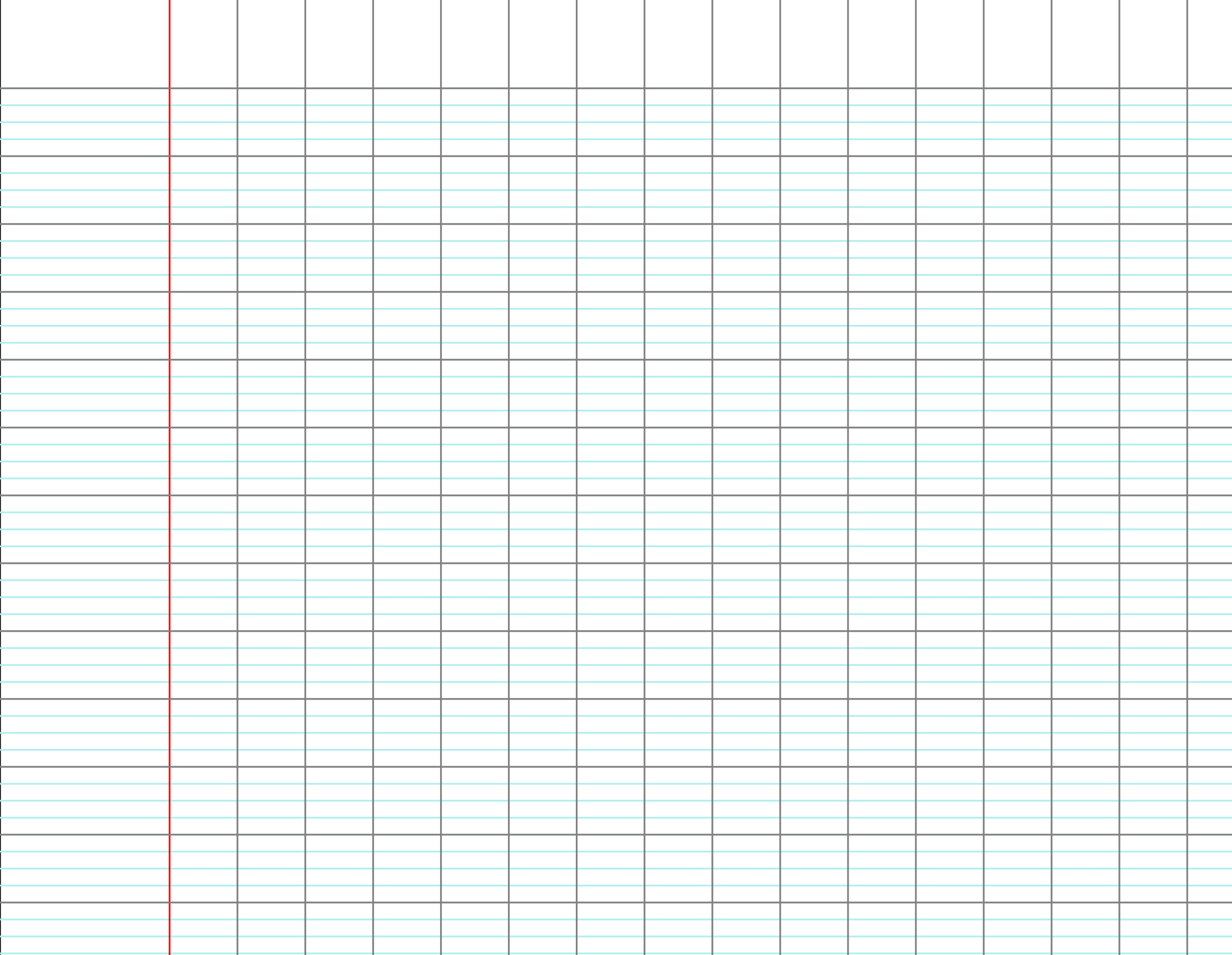 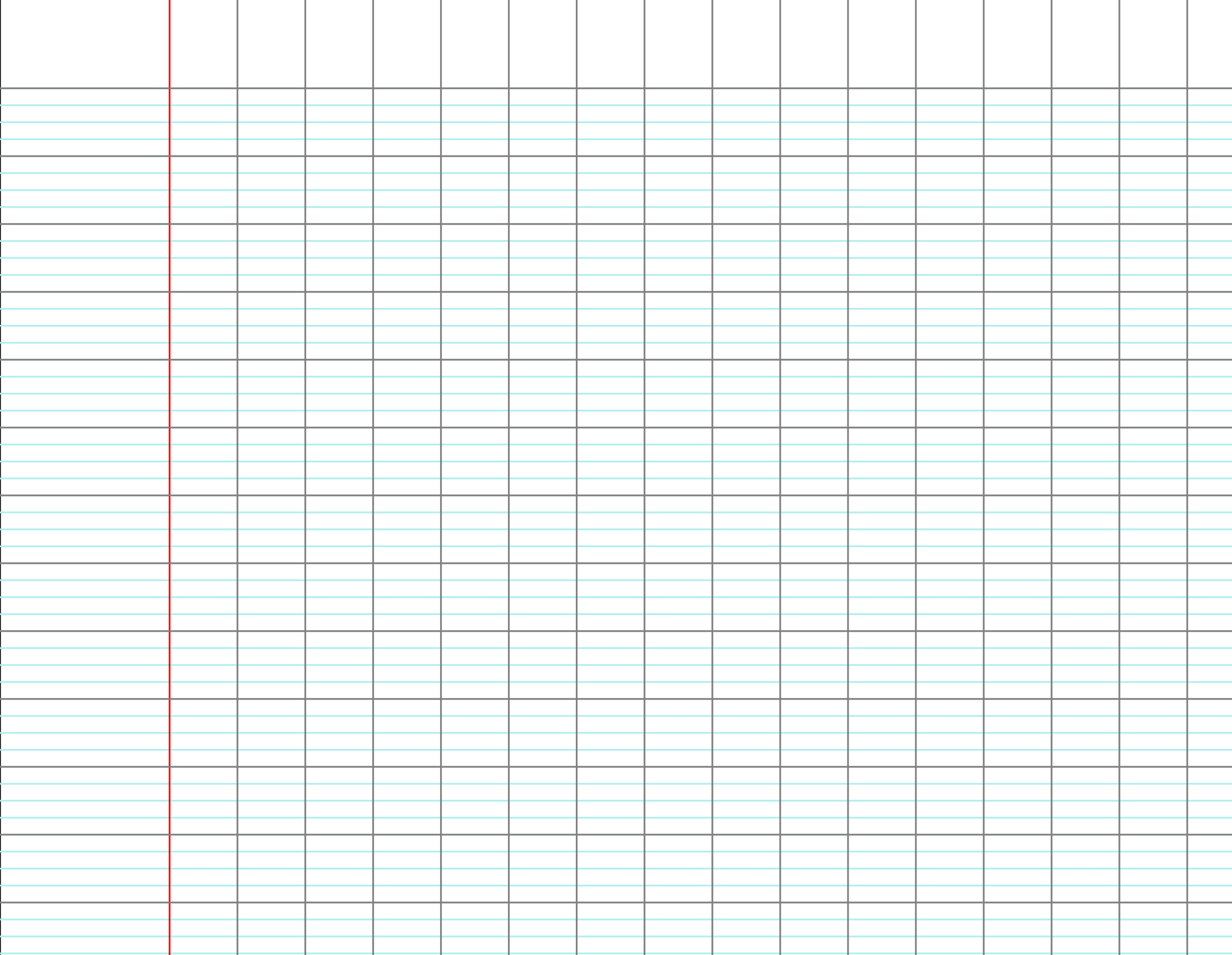 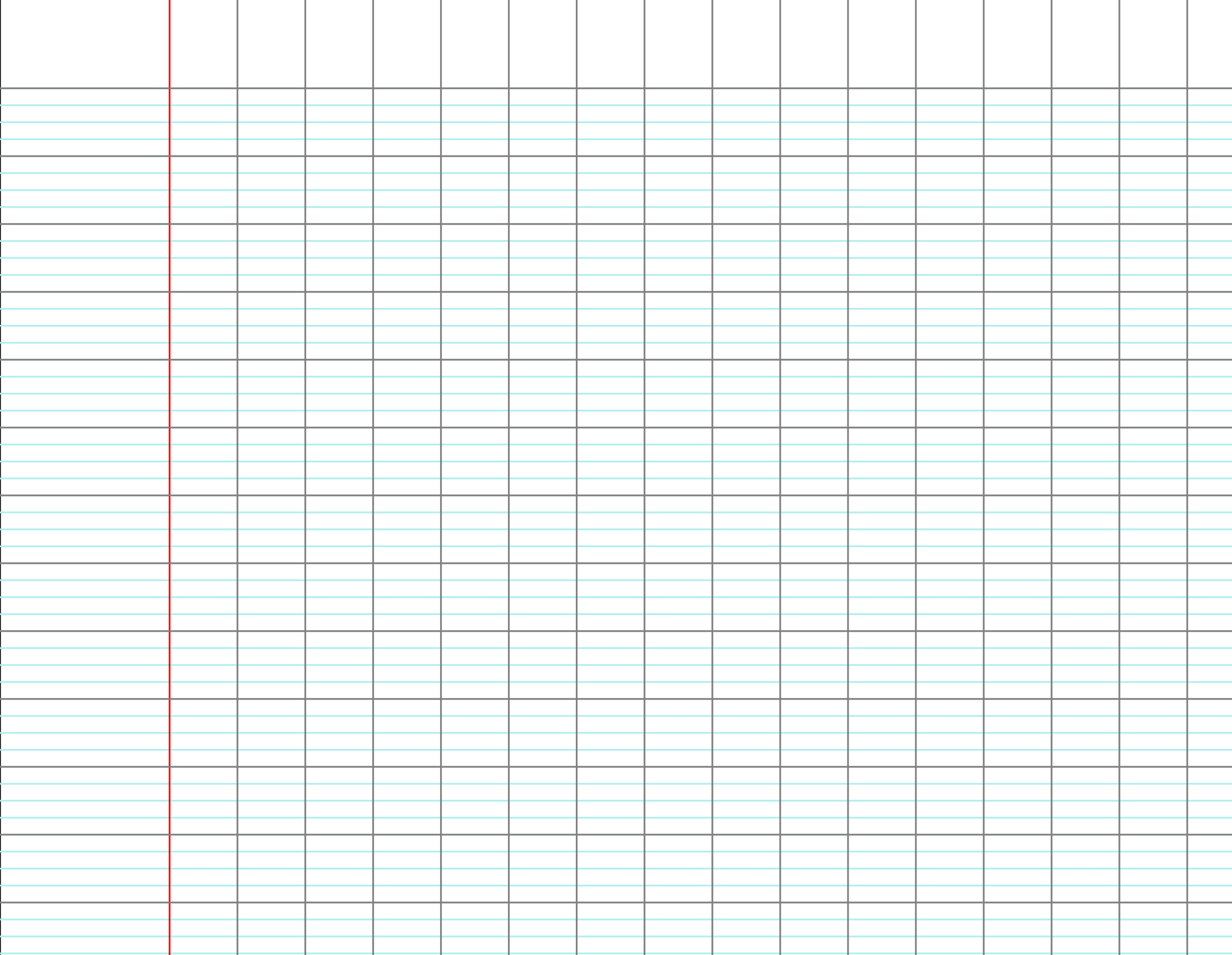 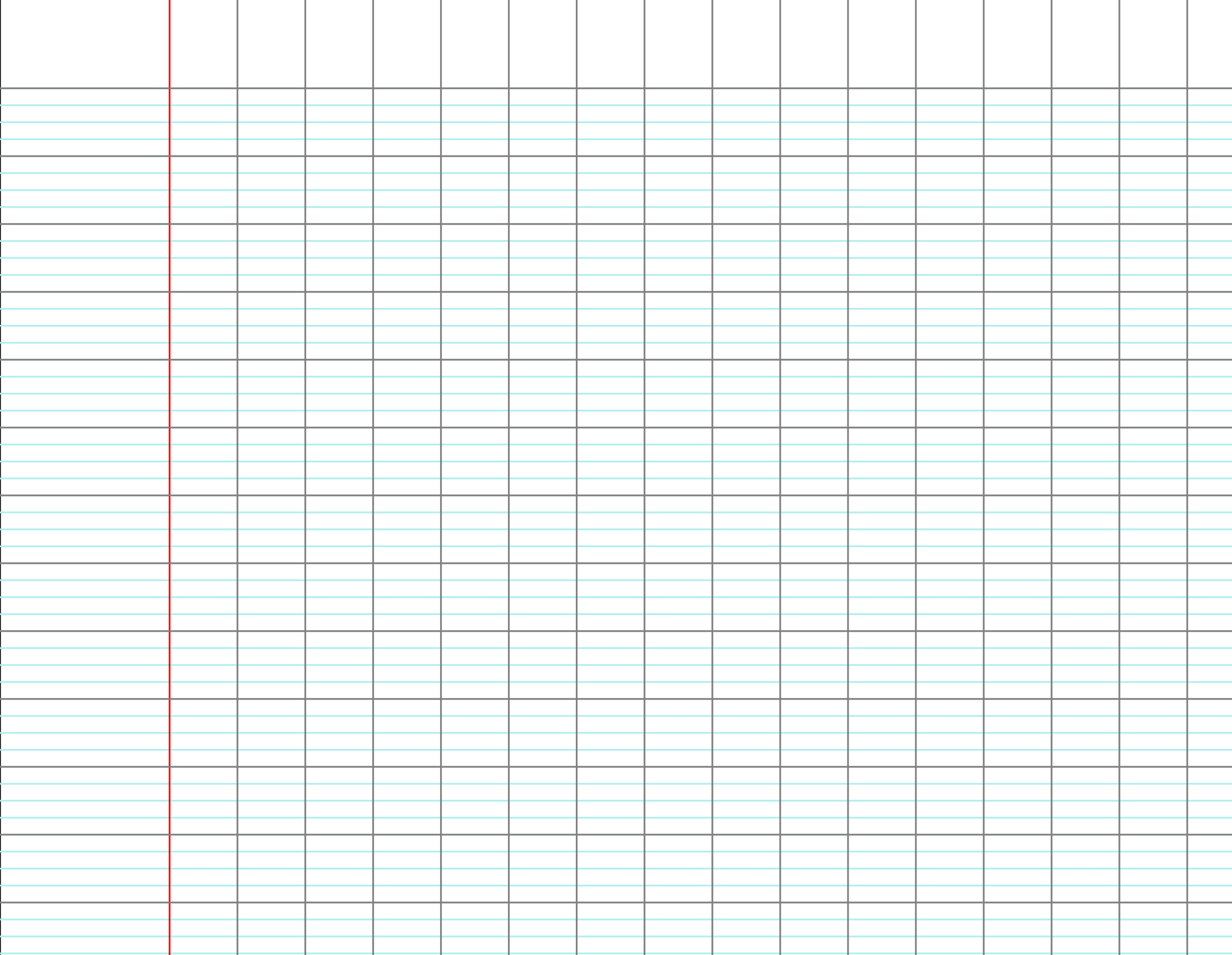 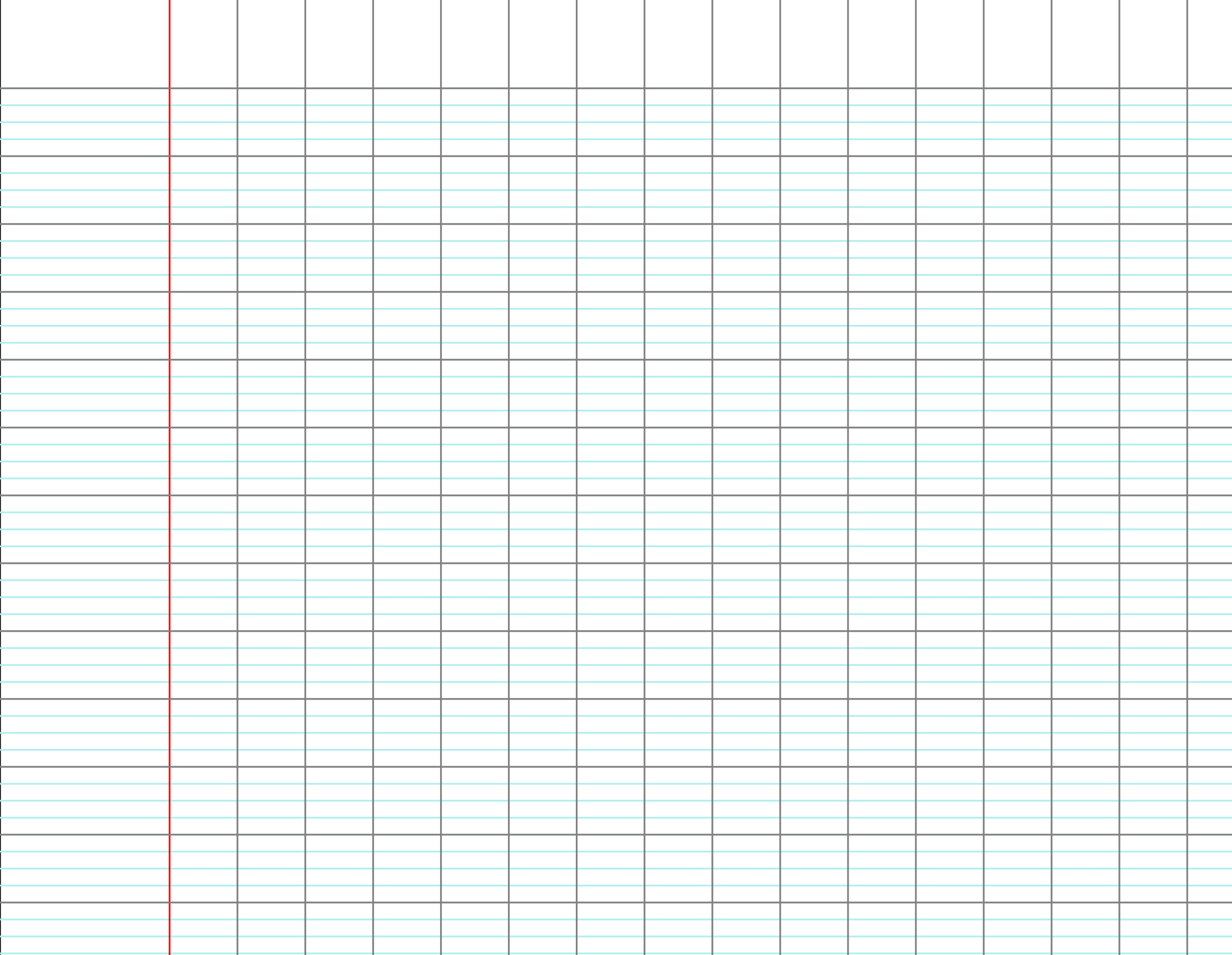 Pour t’entraîner
Calcule en posant l’opération : 49 + 28
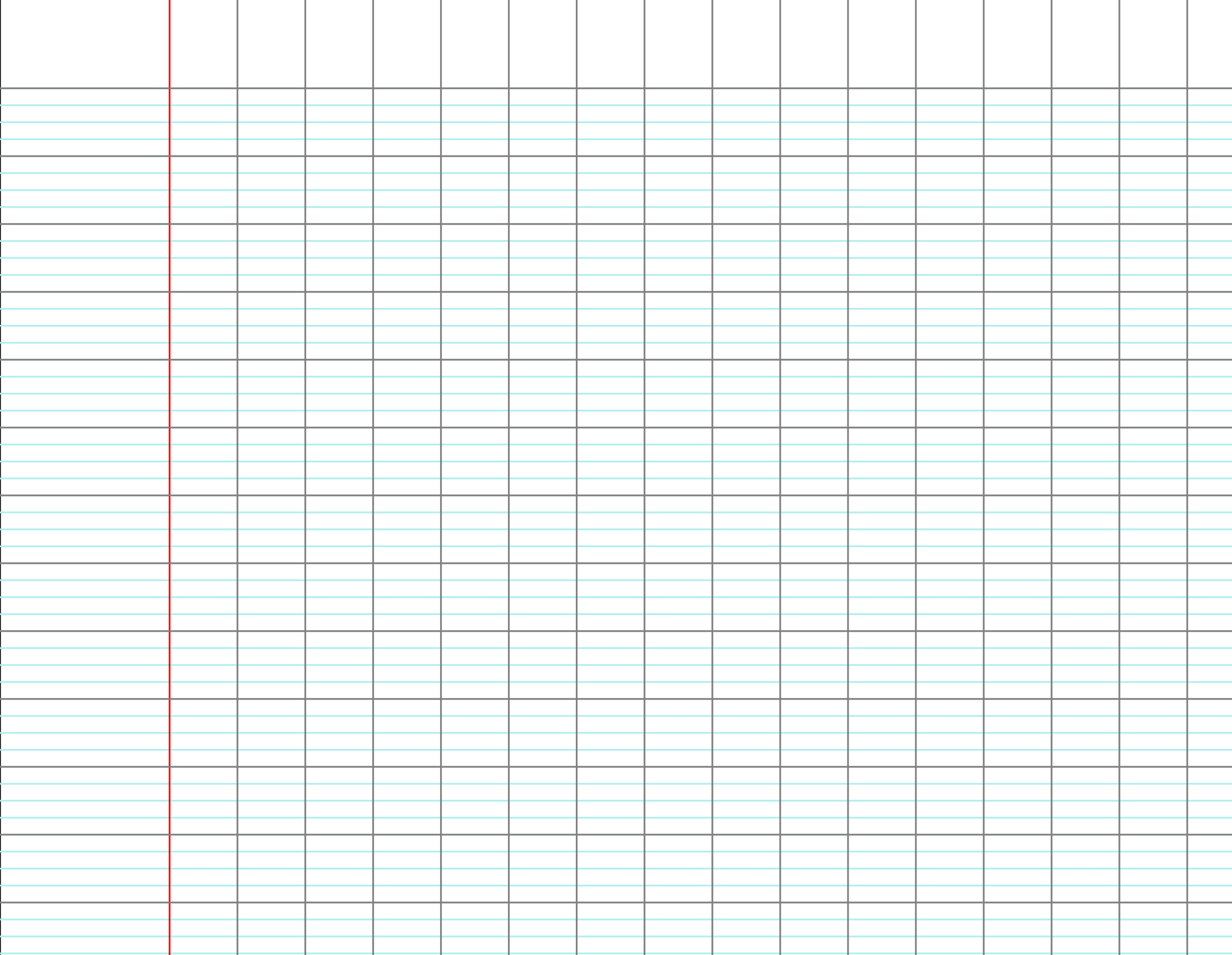 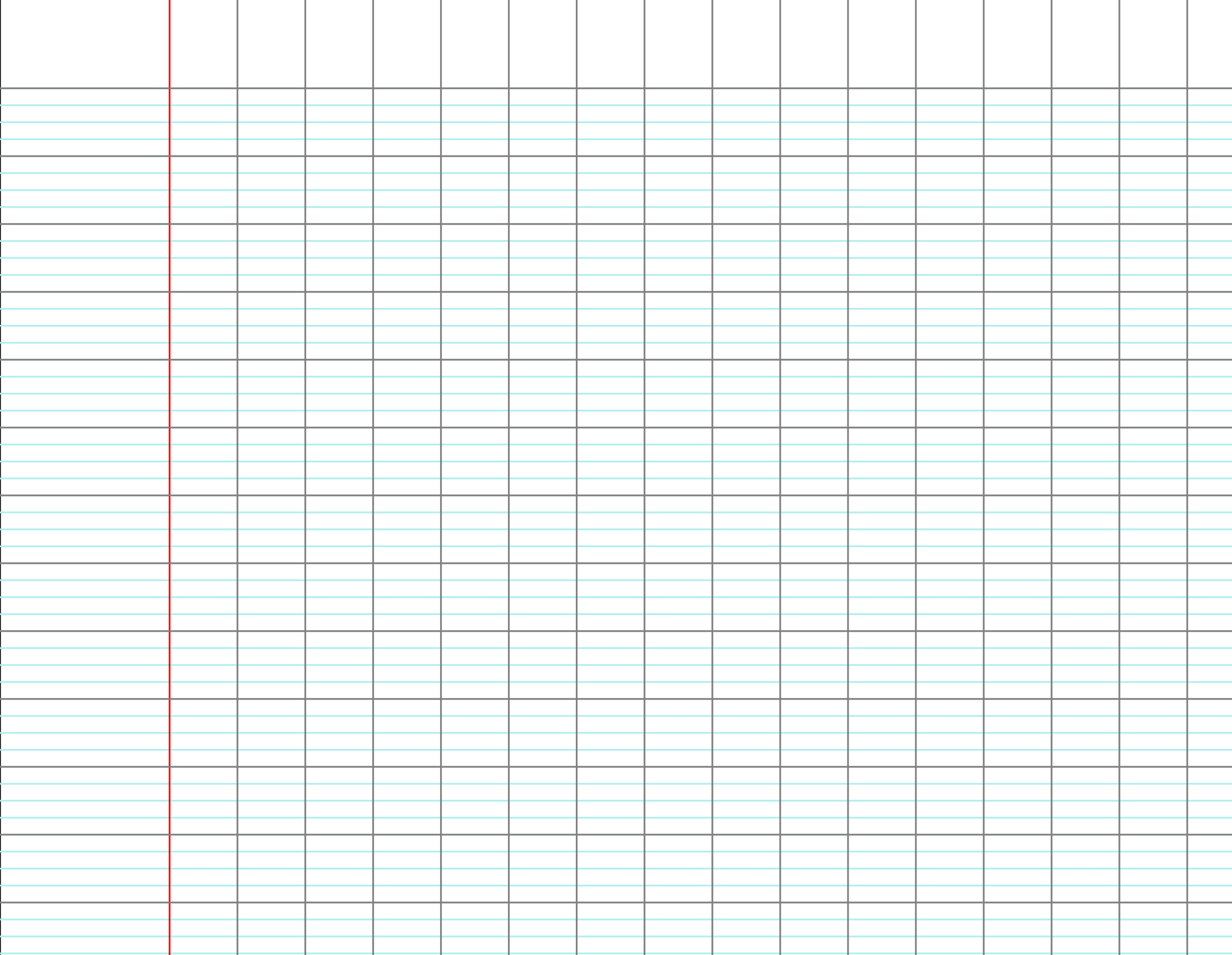 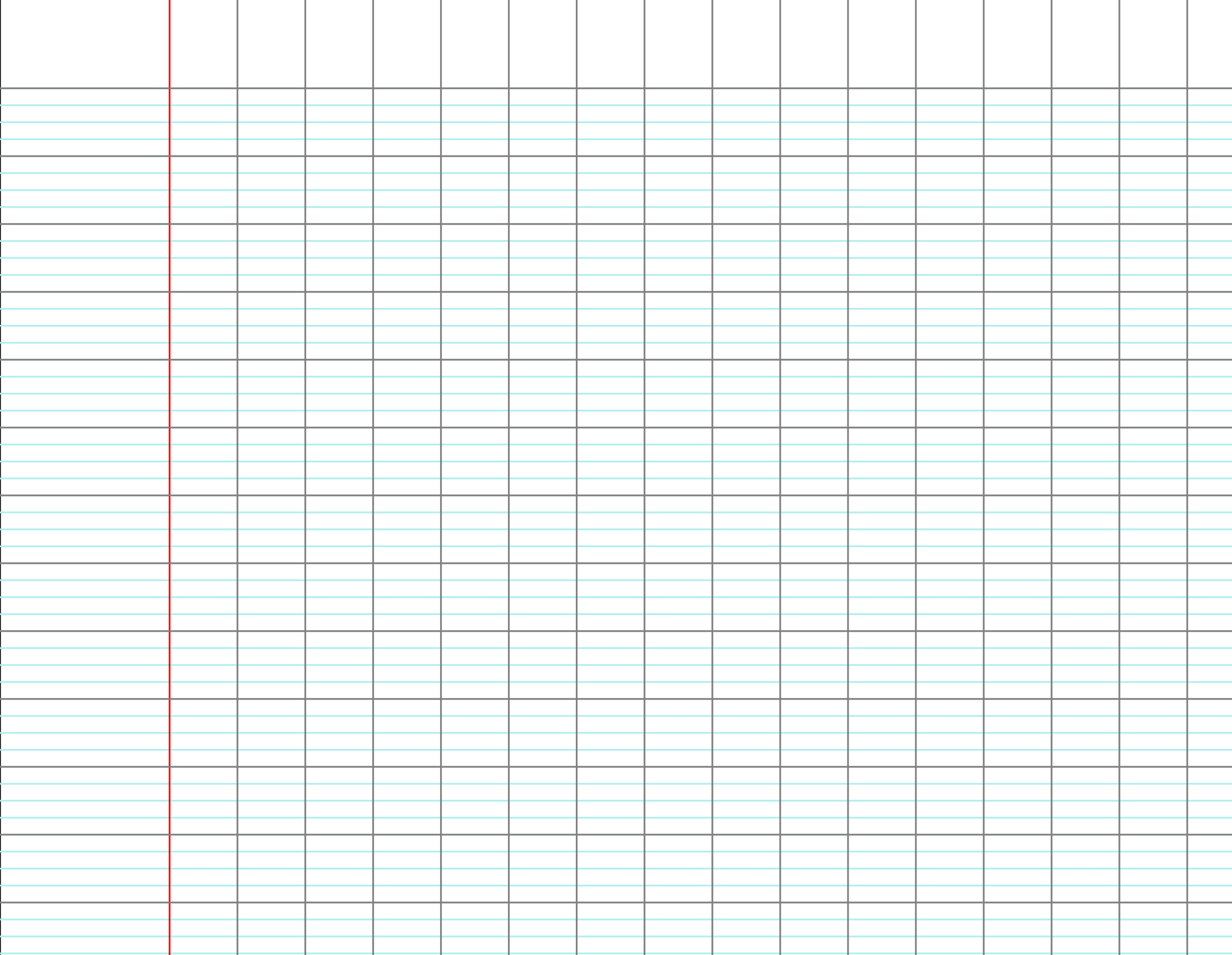 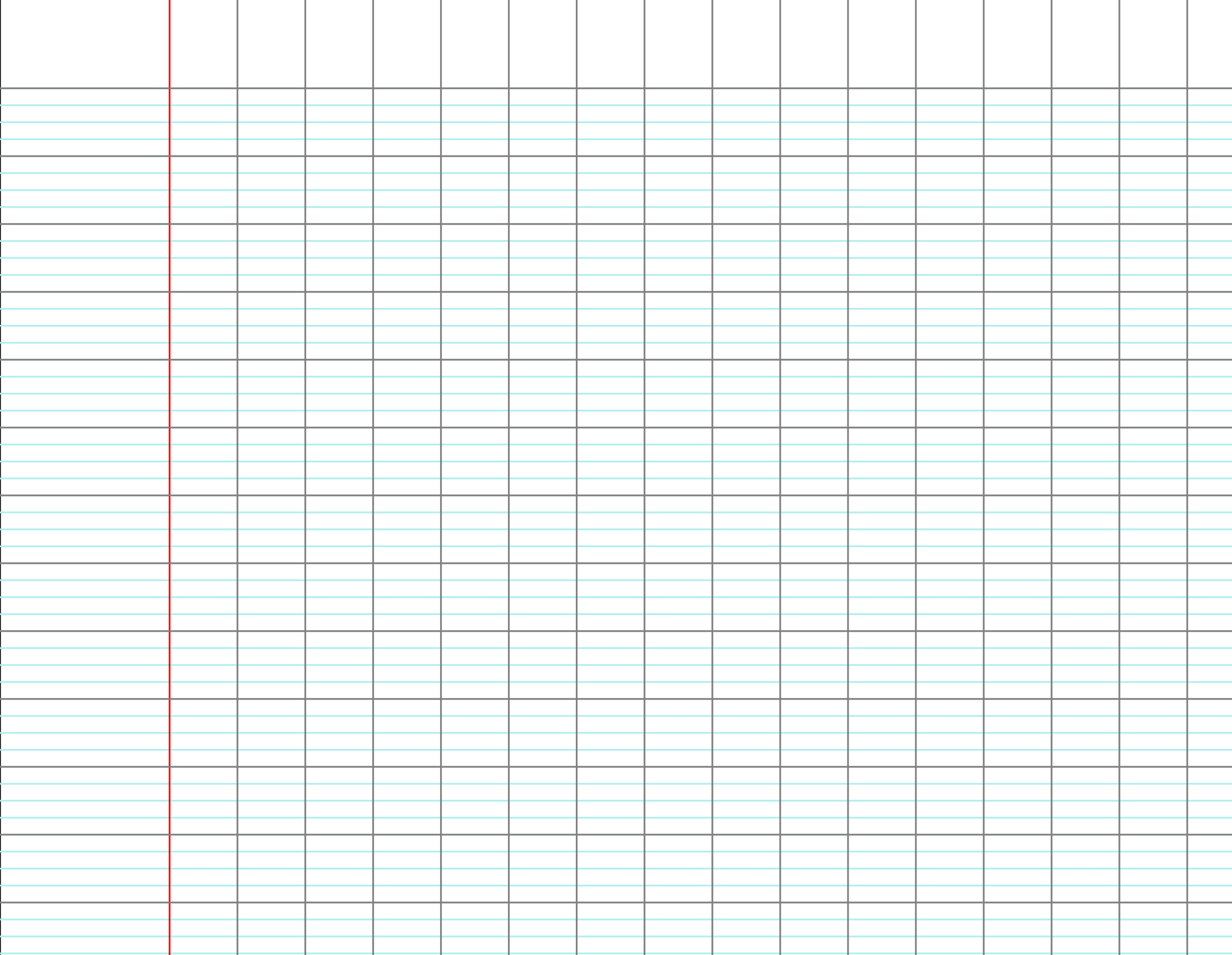 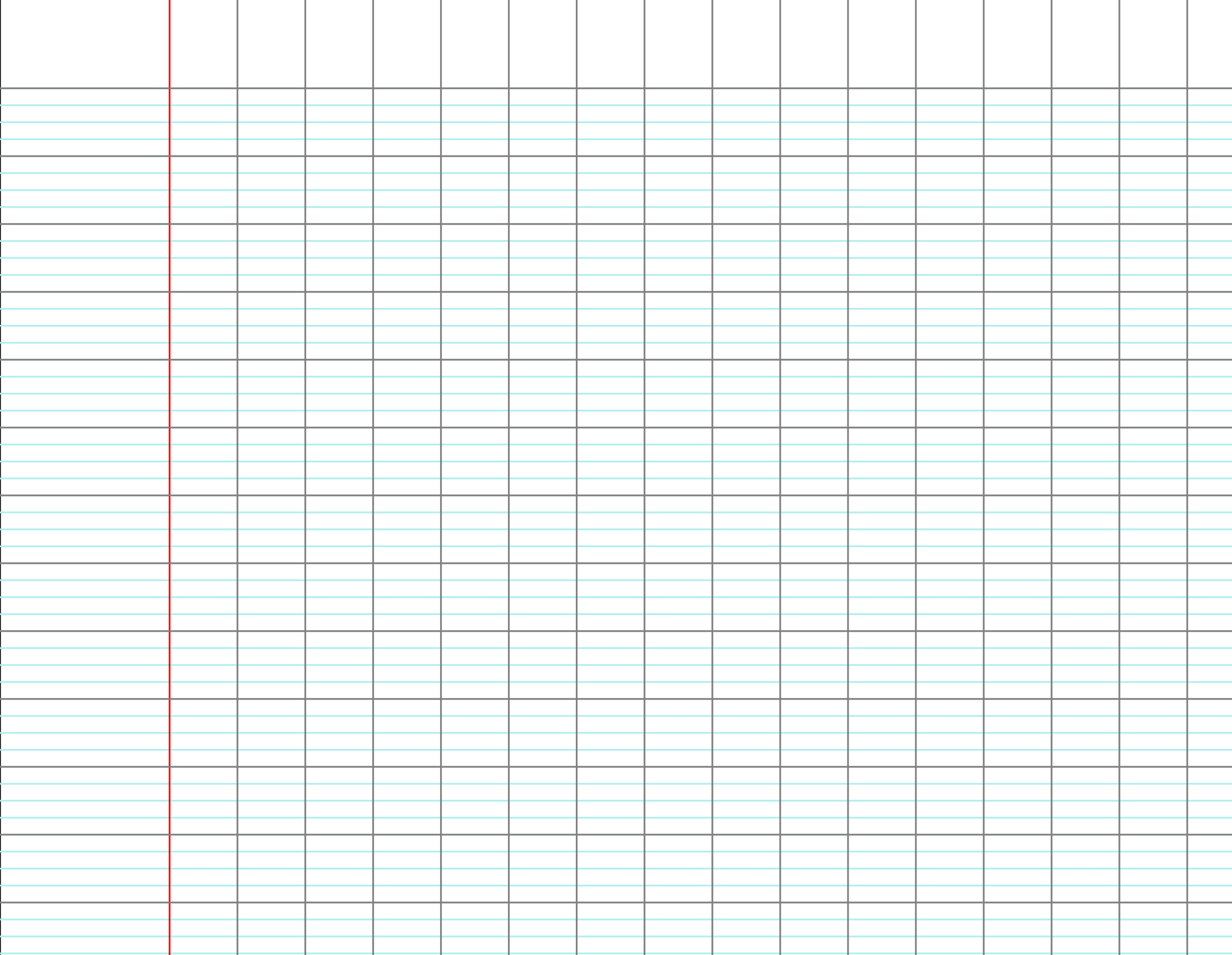 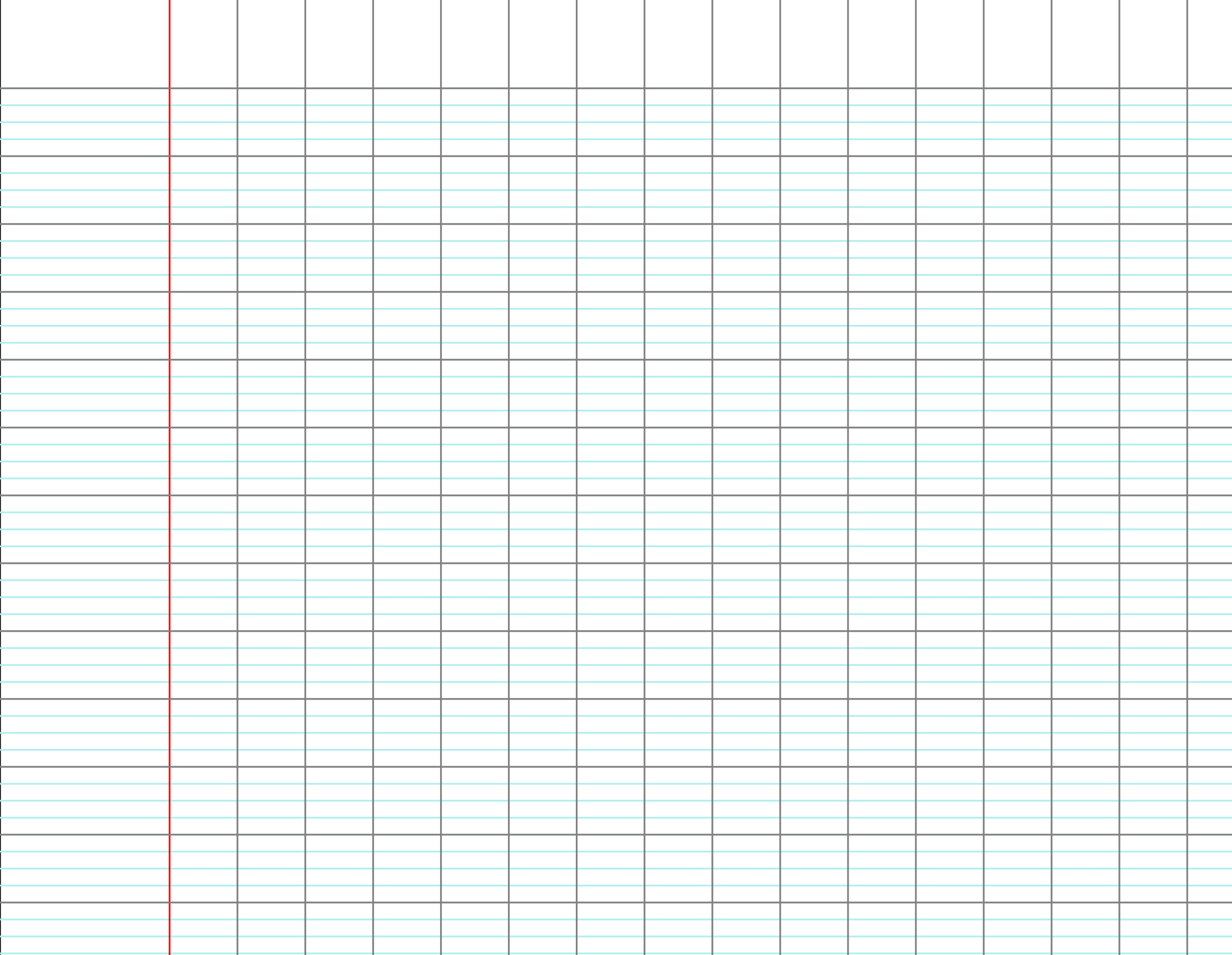 [Speaker Notes: A faire à la main]
Problèmes
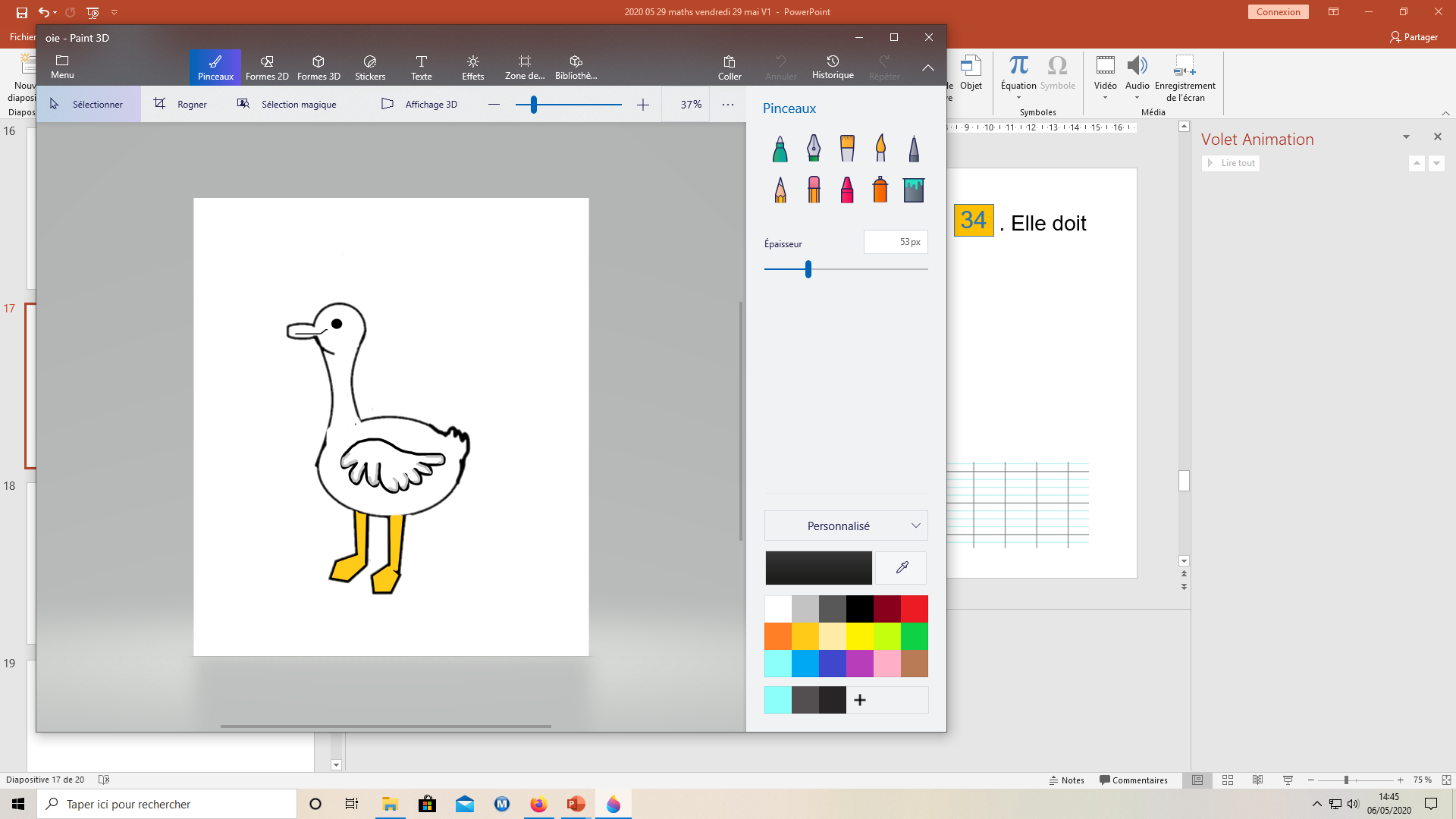 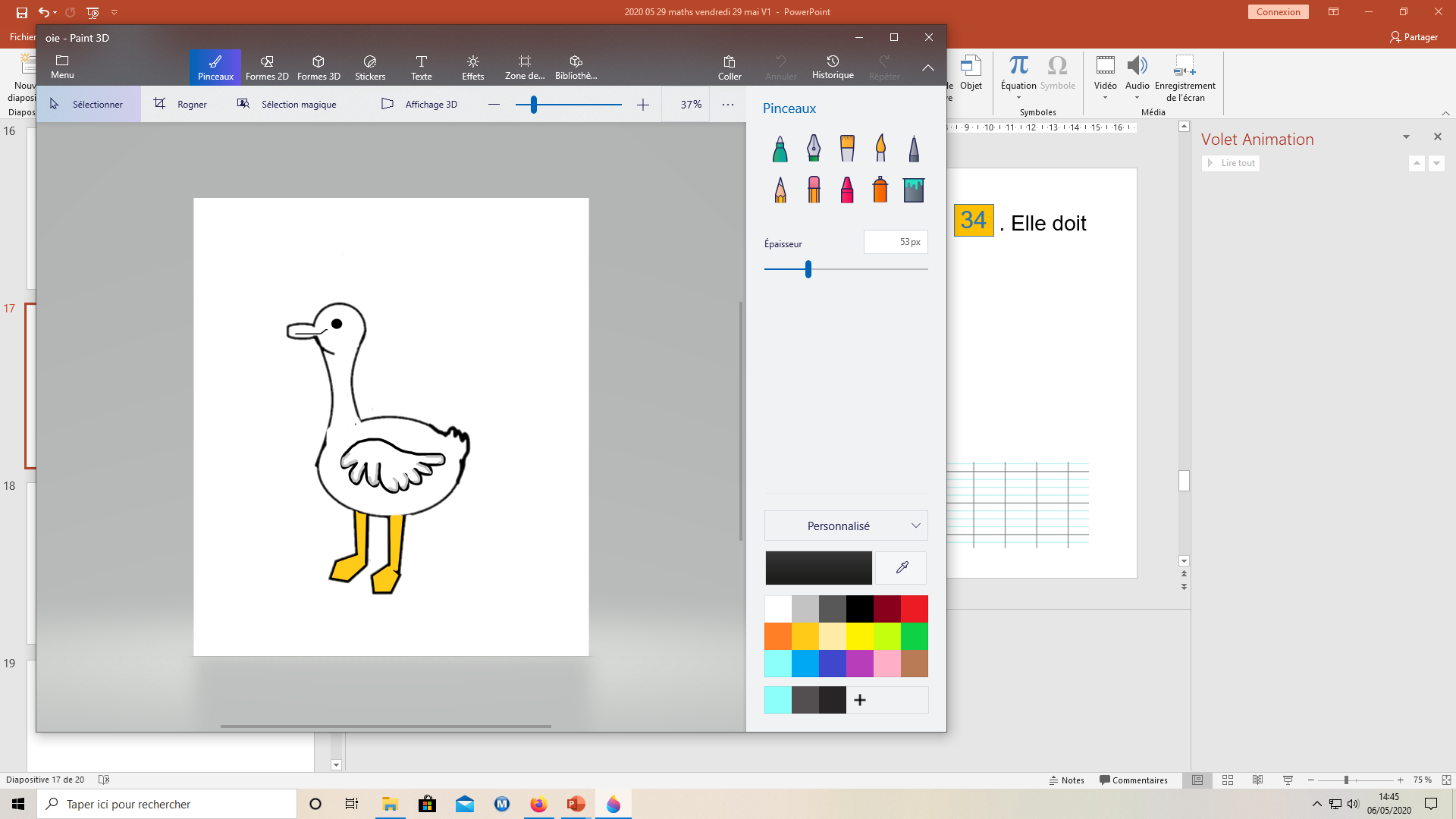 Pour t’entraîner
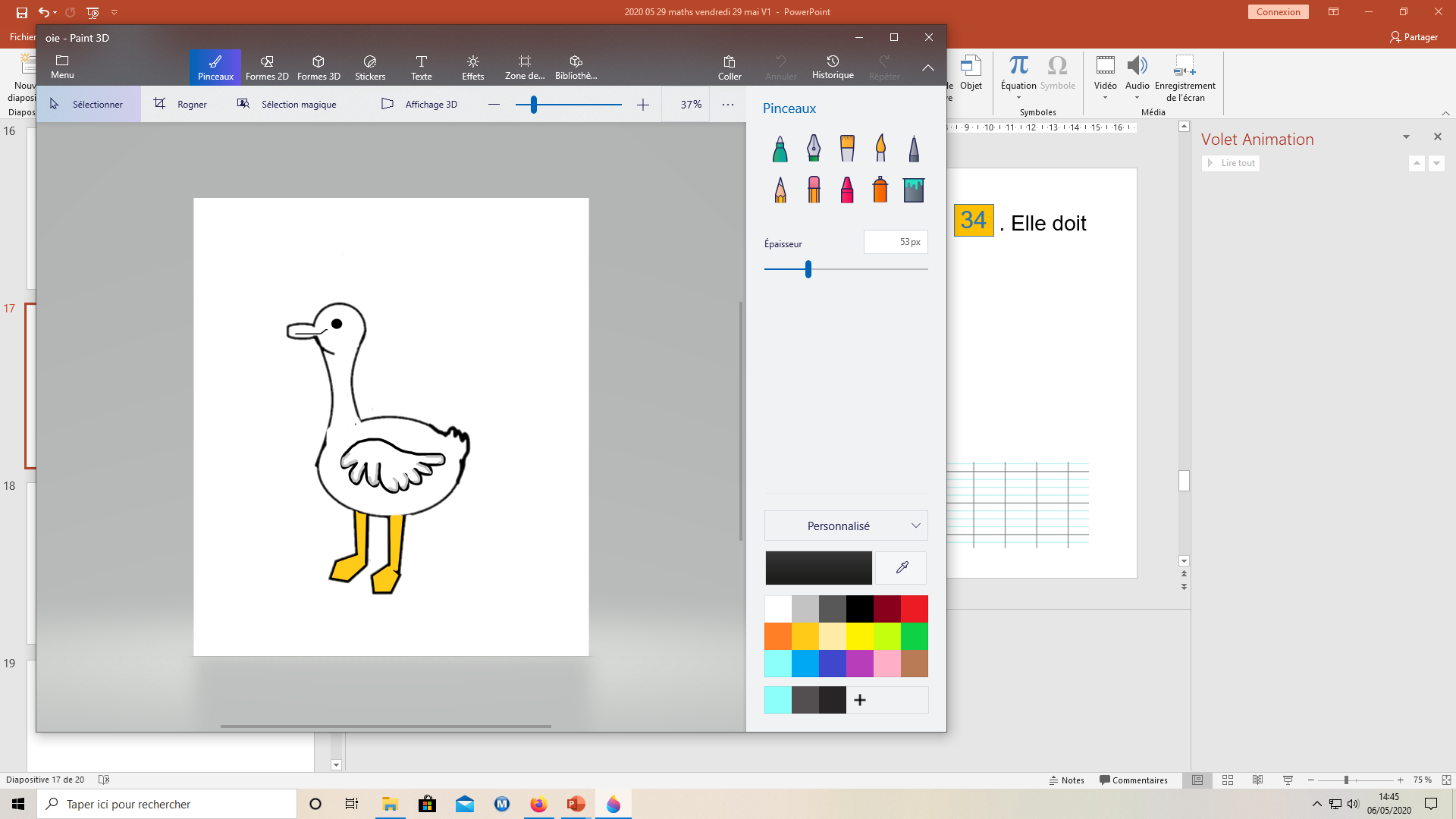 51
Emma joue à un jeu de l'oie. Son pion est sur la case        . Elle doit l’avancer de onze cases. Elle rejoue et doit encore l’avancer de onze cases. Sur quelle case va-t-elle poser son pion ?
51 
+ 11 
+ 13
+ 11
+ 13
51
75
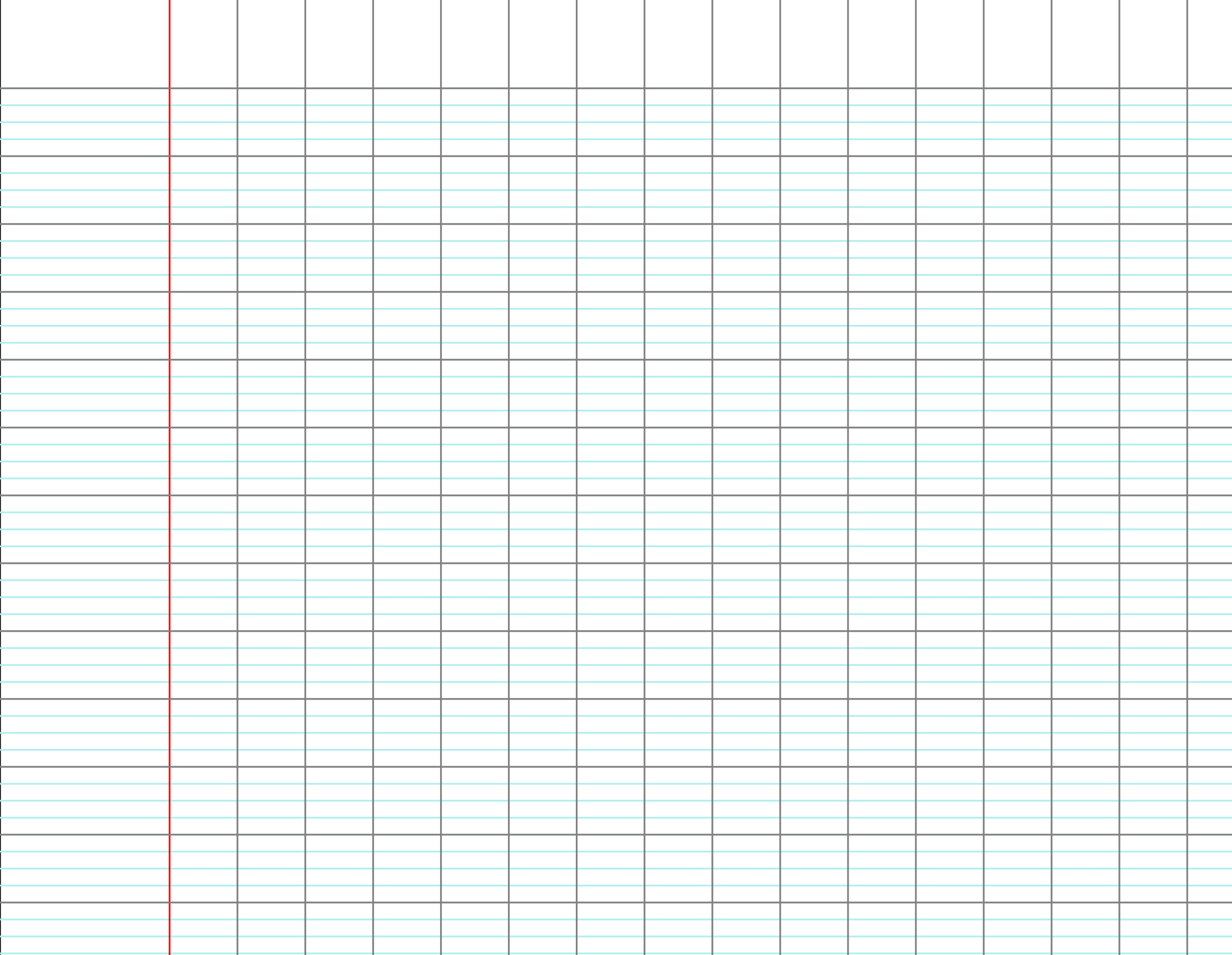 Emma pose son pion sur la case 75.
Première situation
Mia fait un collier avec cinq perles bleues, six perles rouges et sept perles noires.
Combien y a-t-il de perles sur le collier de Mia ?
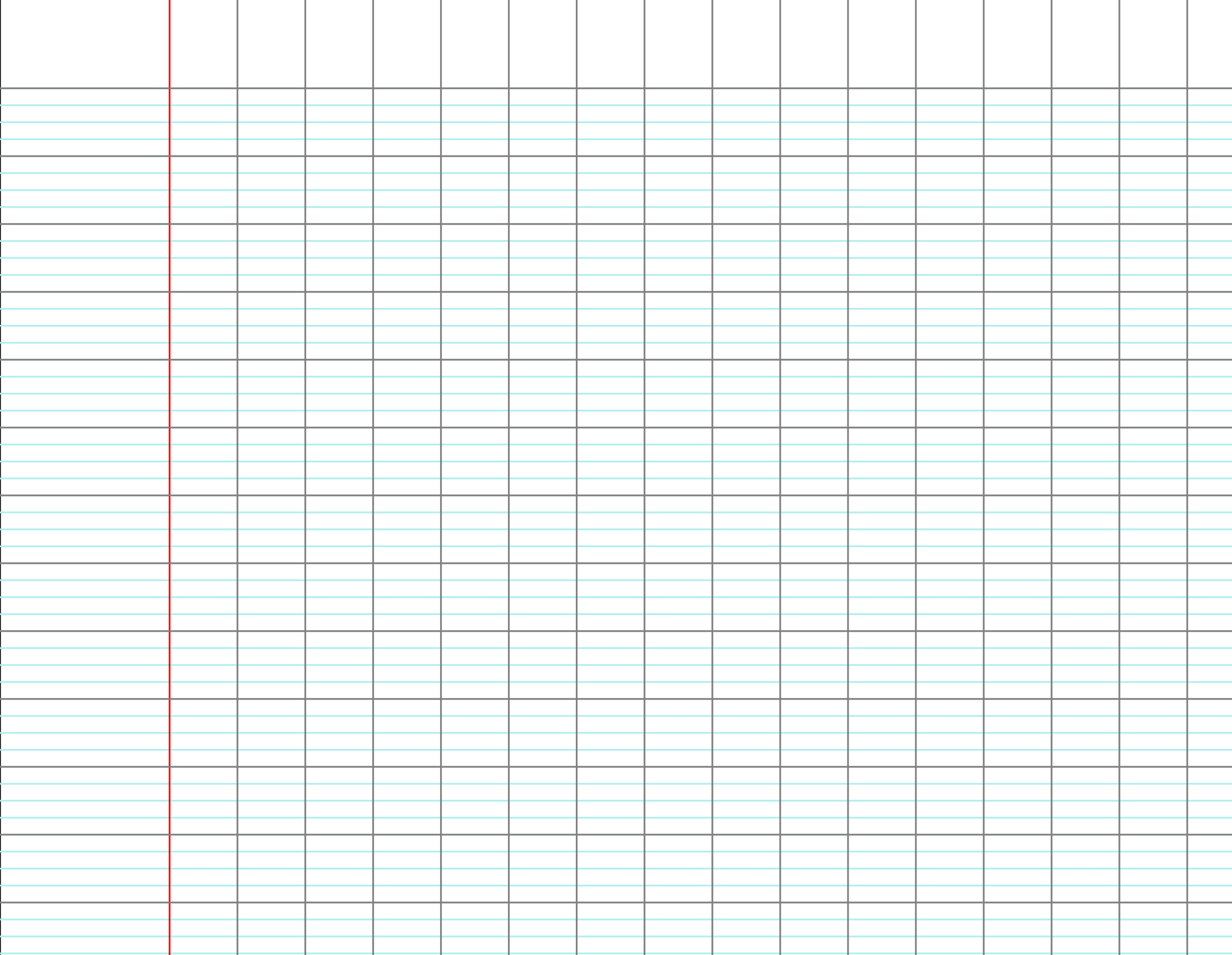 Deuxième situation
Mia fait un collier avec onze perles bleues, six perles rouges et trente perles noires.
Combien y a-t-il de perles sur le collier de Mia ?
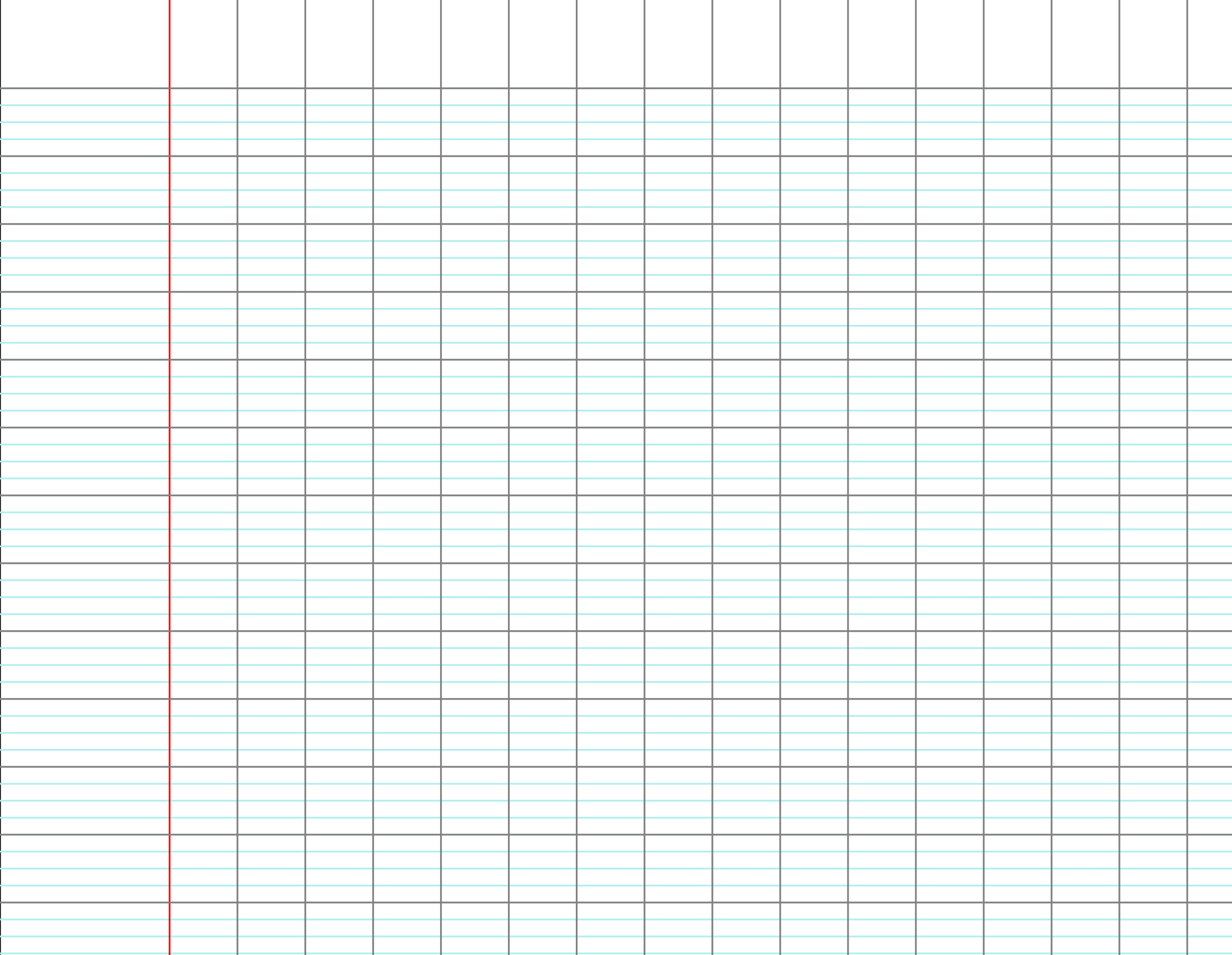 Troisième situation
Mia fait un collier avec vingt-deux perles bleues, trente-cinq perles rouges et vingt-huit perles noires.
Combien y a-t-il de perles sur le collier de Mia ?
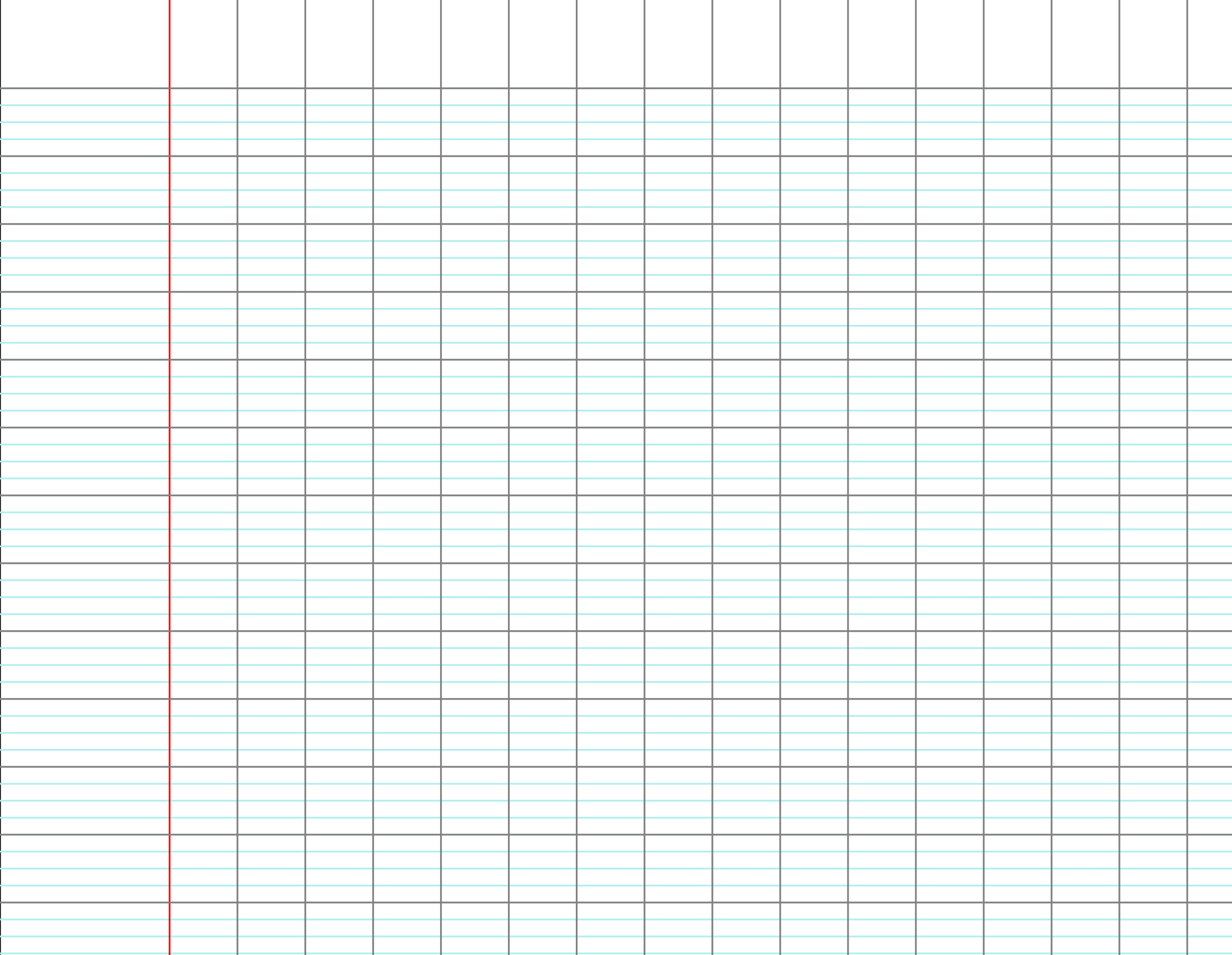 Pour t’entraîner
Mia fait un collier avec trente-deux perles bleues et neuf perles rouges et quarante-six perles noires.
Combien y a-t-il de perles sur le collier de Mia ?
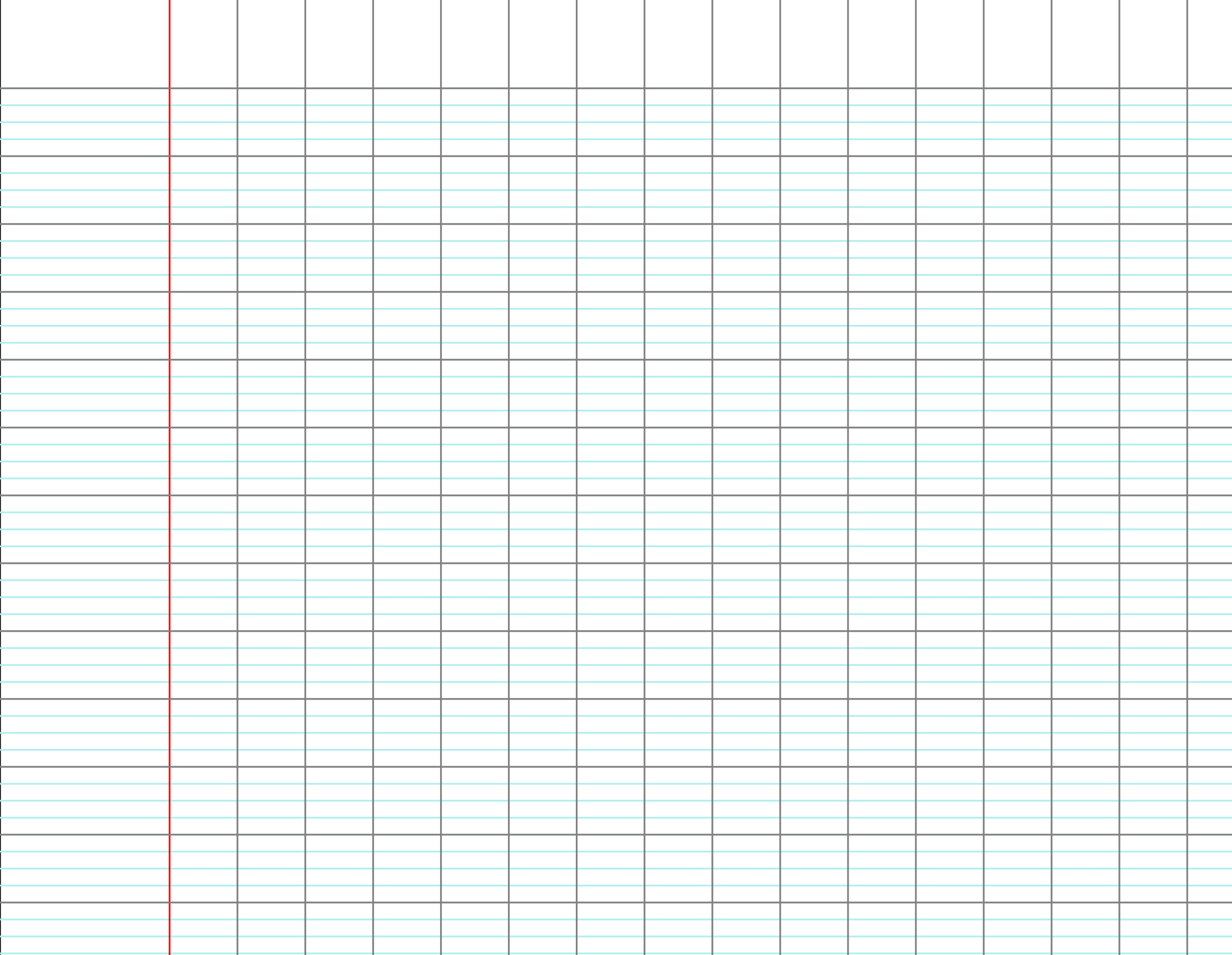 [Speaker Notes: Poser l’addition 3 termes]